Unit 5
Motion
Change in position of an object over time


Distance
The amount of separation between two points
Words to Know
Acceleration
The act or process of moving faster or happening more quickly

Inertia
The resistance, of any physical object, to any change in its velocity
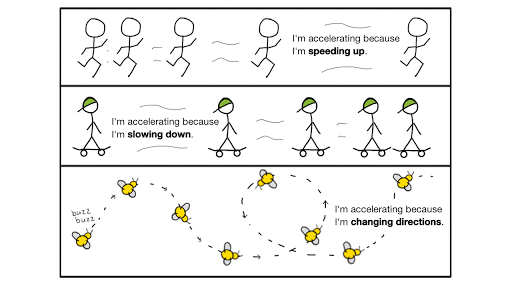 Gravity
the force by which a planet or other body draws objects toward its center


Velocity
The speed of something in a given direction
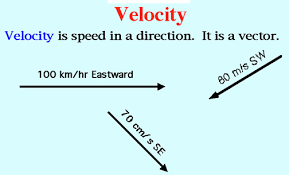 Speed
The rate at which someone or something is able to move or operate


Friction
the resistance that one surface or object encounters when moving over another
Balanced Forces
Two forces acting in opposite direction on an object and equal in size

Unbalanced Forces
Forces that cause a change in the motion of an object
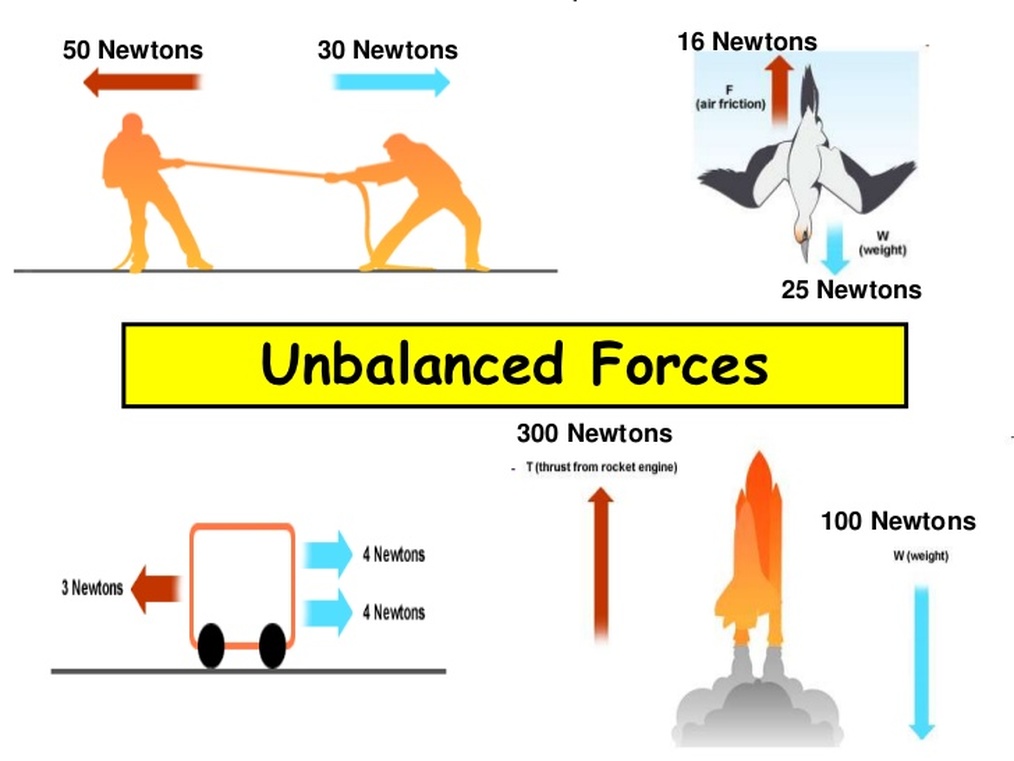 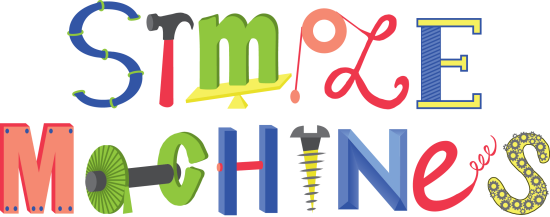 any of the basic mechanical devices for applying a force
Rigid bar resting on a pivot; used to help move a heavy or firmly fixed load with one end when pressure is applied to the other
Lever
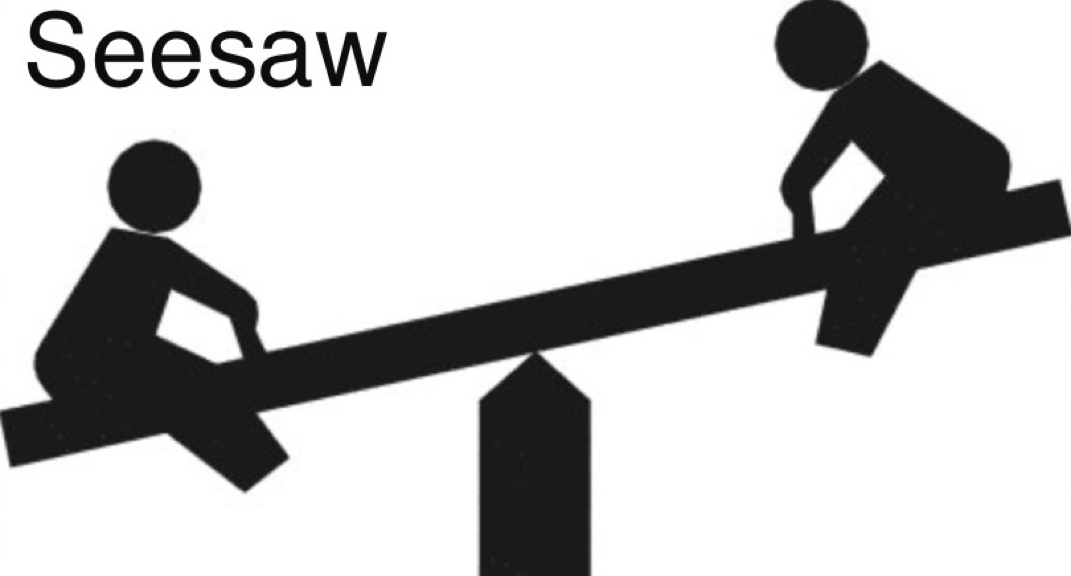 the point on which a lever rests or is supported and on which it pivots.
Fulcrum
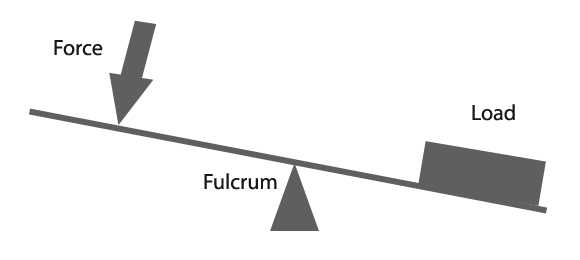 fulcrum placed between the effort and load
Examples:
Teeter-totter
Scissors
Pliers
Oars on a boat
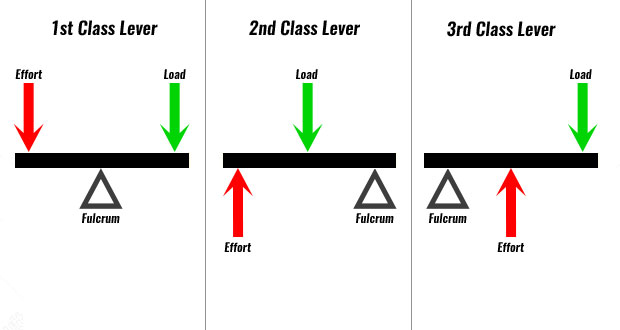 1st Class Lever
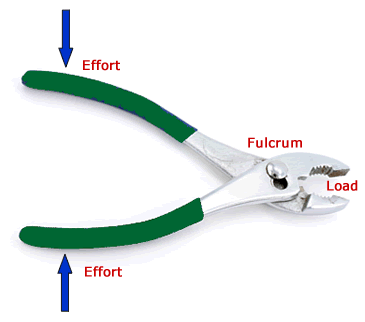 the load is between the effort and the fulcrum
Examples
Wheelbarrow
crowbar
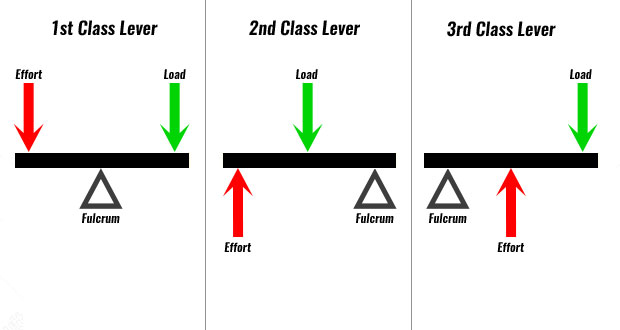 2nd Class Lever
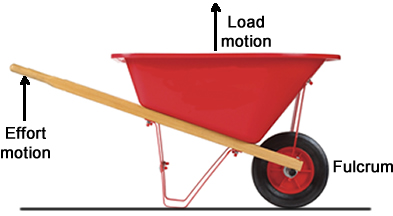 the effort is between the load and the fulcrum
Examples:
Tweezers
Mousetrap
Broom
Stapler
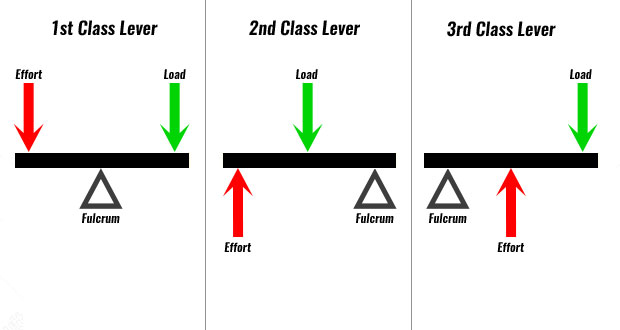 3rd Class Lever
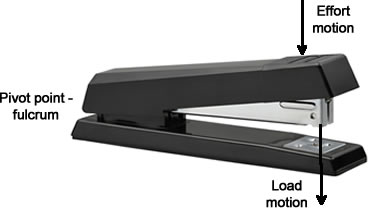 A sloping ramp up which heavy loads can be raised by ropes or chains
Inclined Plane
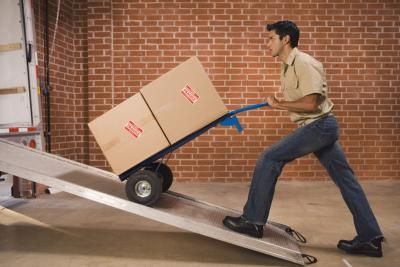 simple machine that uses a wheel with a rod attached in the middle as an axle to help it to lift or move loads
Wheel and Axle
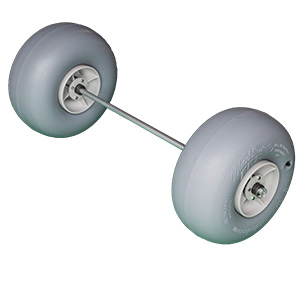 a piece of wood, metal, or some other material having one thick end and tapering to a thin edge, that is driven between two objects or parts of an object to secure or separate them.
Wedge
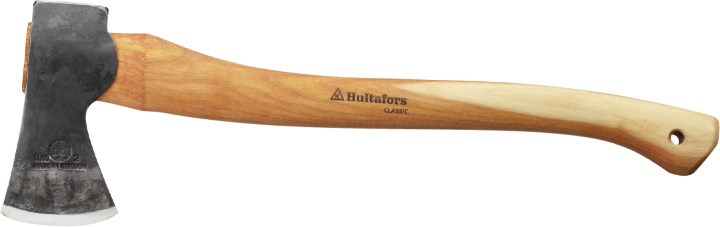 a wheel with a grooved rim around which a cord passes. It acts to change the direction of a force applied to the cord and is chiefly used (typically in combination) to raise heavy weights.
Pulley
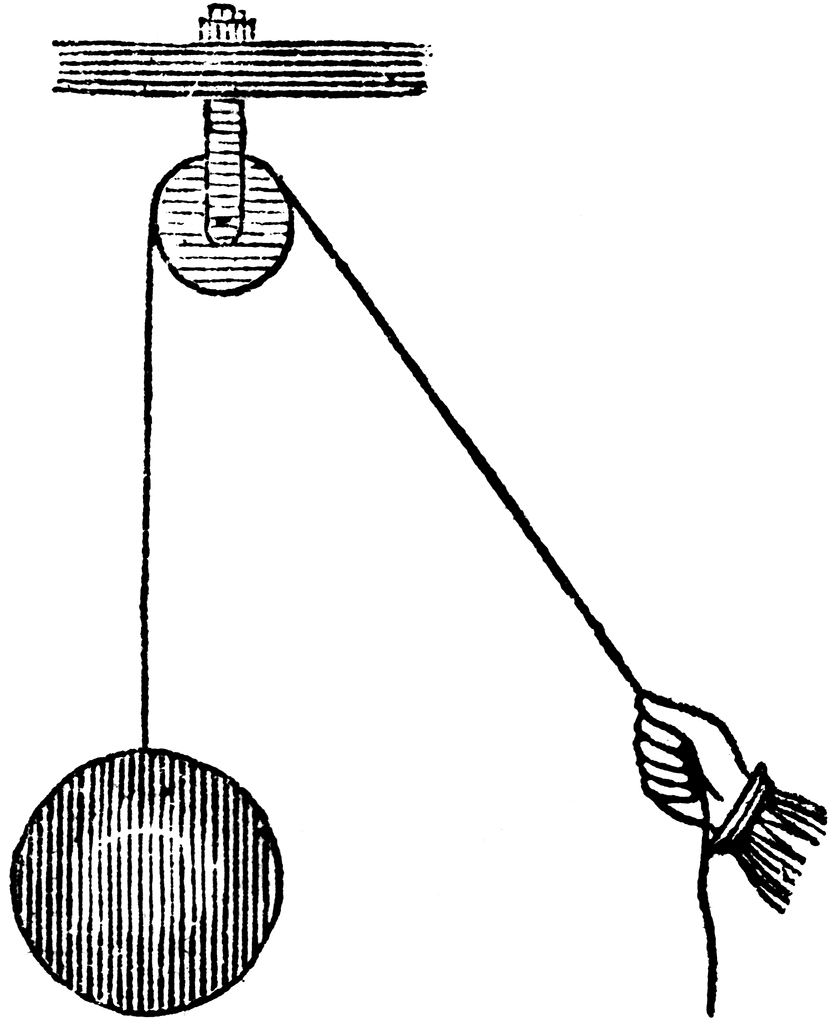 a short, slender, sharp-pointed metal pin with a raised helical thread running around it and a slotted head, used to join things together by being rotated so that it pierces wood or other material and is held tightly in place.
Screw
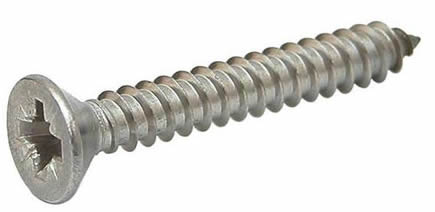 The purpose of a machine is to create a mechanical advantage that will facilitate your ability to increase the output for a given input. 
There are three types of mechanical advantage: 
force, distance and speed.
https://www.youtube.com/watch?v=pfzJ-z5Ij48
Mechanical Advantage
Pulley: MA = number of ropes

Wedge: MA = Length of slope/thickness of wedge

Screw: MA = circumference/pitch
Lever: MA = Length to effort/Length to load

Inclined Plane: MA = length of plane/height of plane

Wheel and axle: MA = radius of effort/radius of load
Mechanical Advantage = Output force / input force
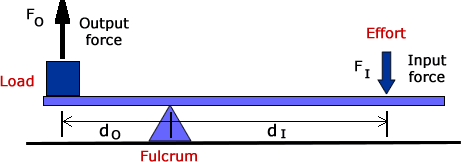 The force mechanical advantage equation is:
MAF = FO/FI

where
MAF is the force mechanical advantage
FO is the output force or load
FI is the input force or effort required to move the object
Force Mechanical Advantage
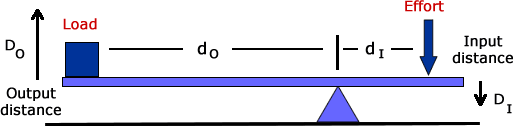 The distance mechanical advantage is also:
MAD = dO/dI
where
dO is the distance of the output or load to the fulcrum
dI is the distance of the input or effort to the fulcrum
Distance Mechanical Advantage
One good example is when you ride a bicycle. The distance you move the pedals on a bicycle are much less than the distance moved on the circumference of the tires.
The equation for this is:
MAS = SO/SI
where
MAS is the speed mechanical advantage
SO is the output speed of the load
SI is the input speed of the effort
Speed Mechanical Advantage
Example: bicycle
With a bicycle, you pedal at a certain speed, but the different sizes between the pedal sprocket and wheels and the gearing results in you going at a faster speed.
https://www.khanacademy.org/science/physics/work-and-energy/mechanical-advantage/v/introduction-to-mechanical-advantage
Rube Goldberg Machines
https://www.youtube.com/watch?v=M0jmSsQ5ptw 



https://www.youtube.com/watch?v=qybUFnY7Y8w
Goal: To get a marble to move from point A to point B 
Constraints:
You can use any of the materials provided
The marble must stop at point B
The marble needs to go through 5 different activities
You cannot touch the marble after it leaves point A
Rube Goldberg Machine
Research and make a list of transportation that uses alternative sources of power to drive the engine (at least 5)
Choose one of those types of transportation and create a poster including the following:
Date of original design
Detailed description of the power source
The number and ways that the original design has been changed or modified
Advantages and disadvantages
You may work with a partner – no groups of 3
Alternative Transportation